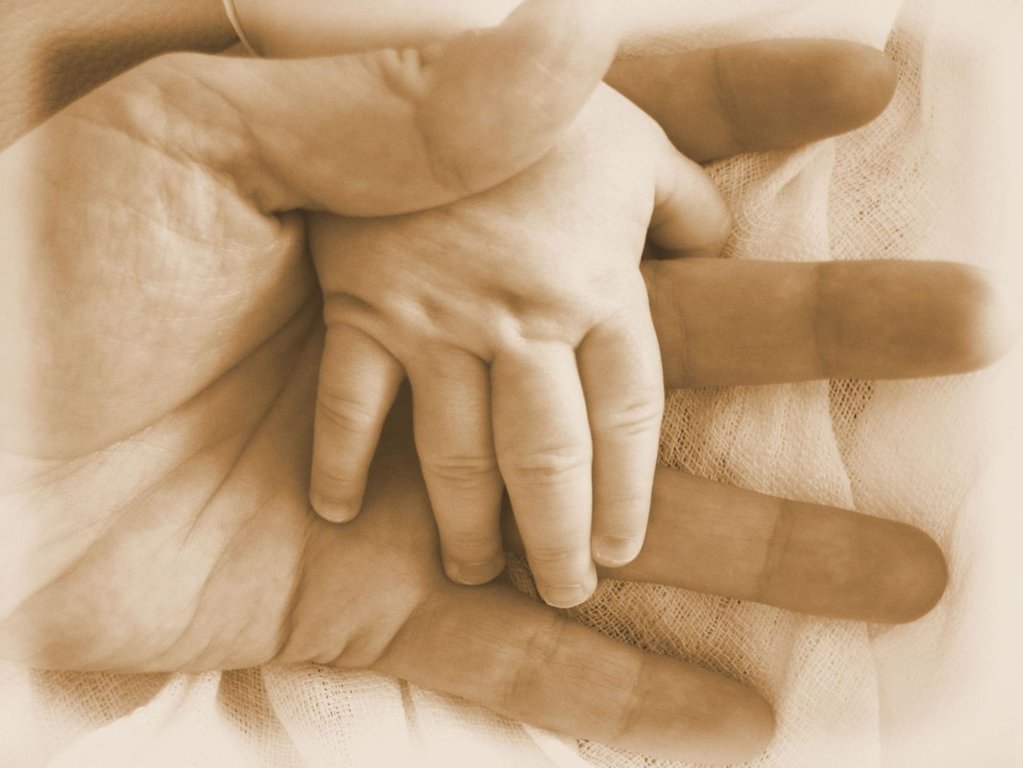 “Człowiek  tyle  jest  wart ile może dać drugiemu człowiekowi”
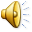 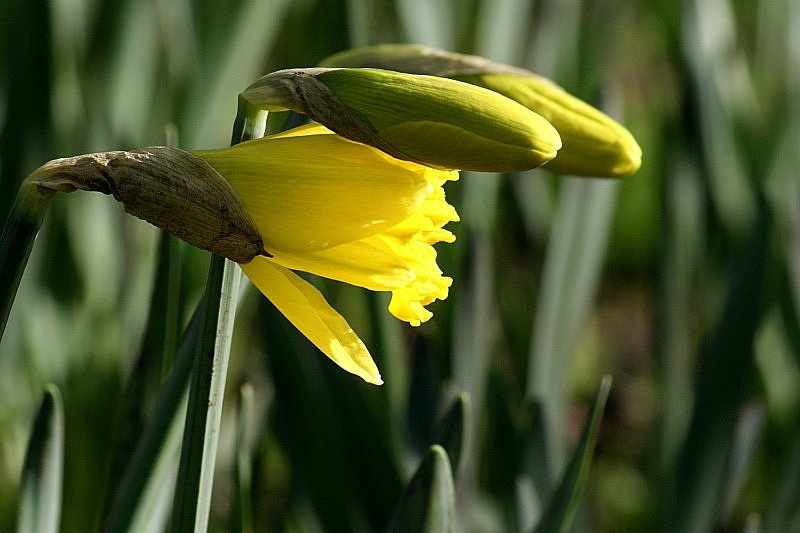 Czy zastanawiałeś się kiedyś, po co jesteś na tym świecie?
Czy kiedykolwiek czułeś się niepotrzebny?
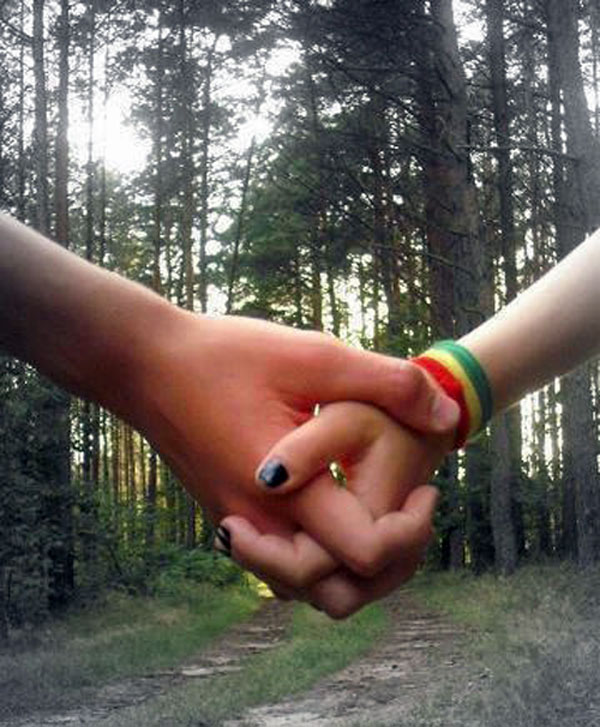 A może chciałbyś komuś pomóc, ale nie wiesz jak...?
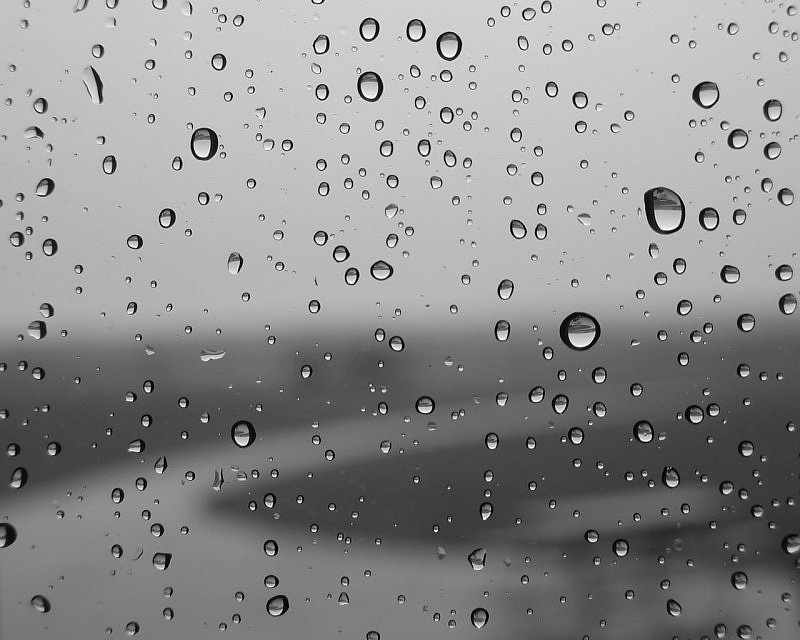 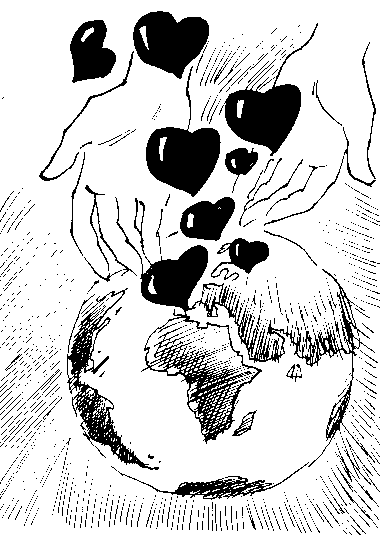 I jednak w sercu 
czujesz 
potrzebę 
pomagania
 innym?
Jeśli te pytania dotyczą Ciebie, to mamy dla Ciebie rewelacyjne rozwiązanie!
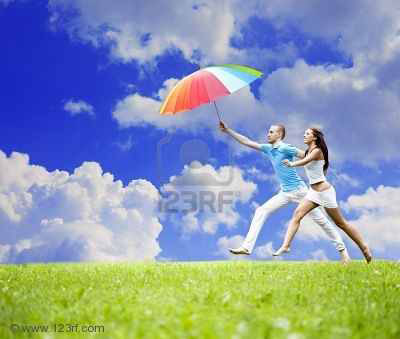 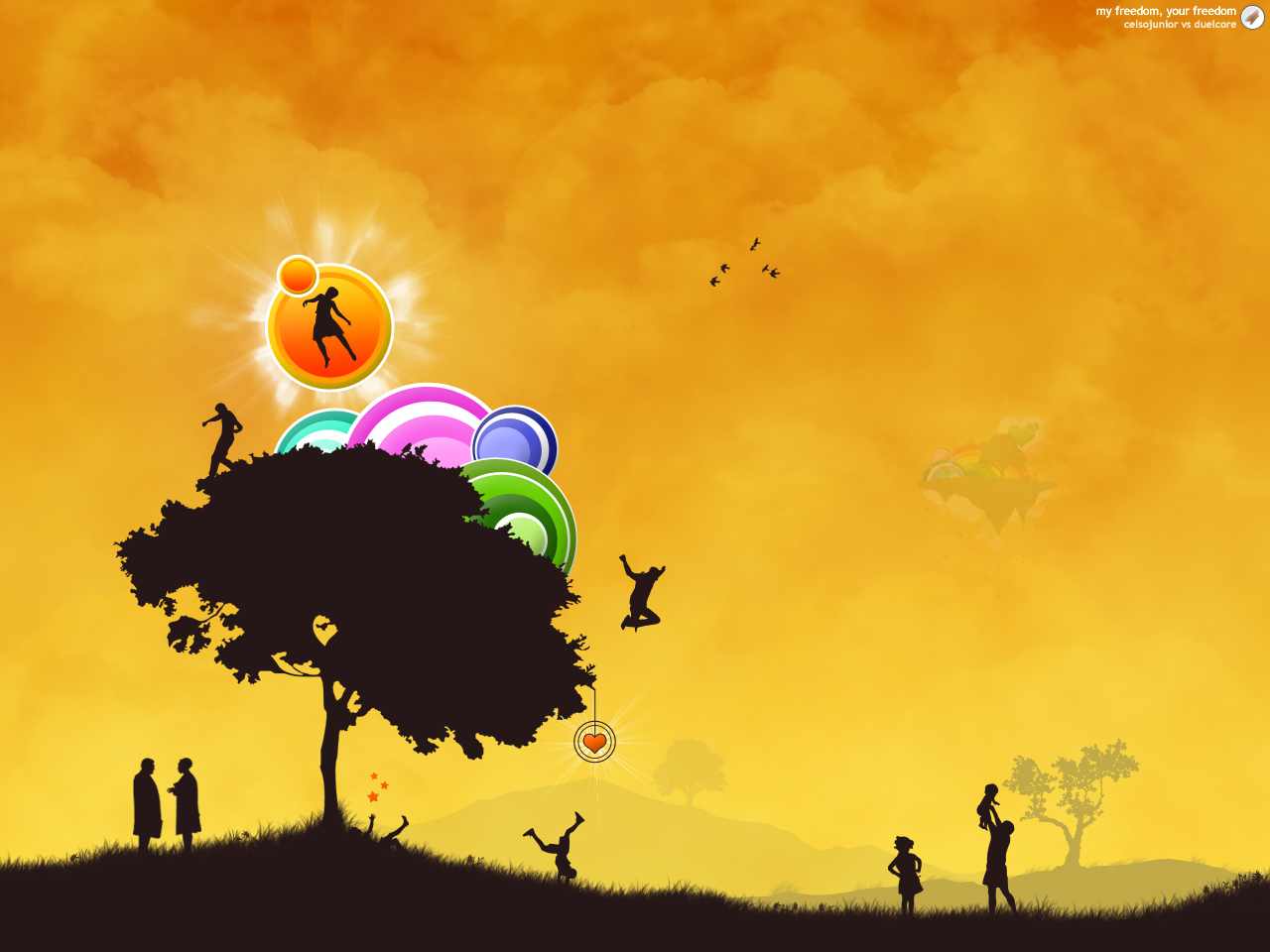 Oznacza to, że zostanie WOLONTARIUSZEM  TO DLA CIEBIE IDEALNE WYJŚCIE Z SYTUACJI! 
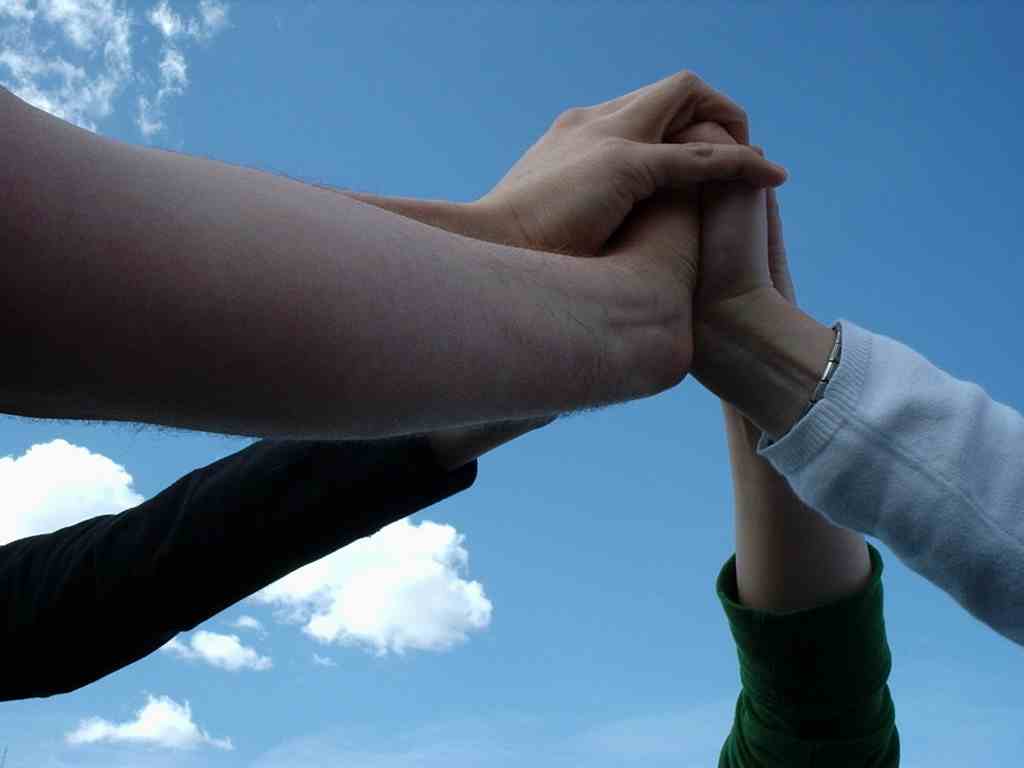 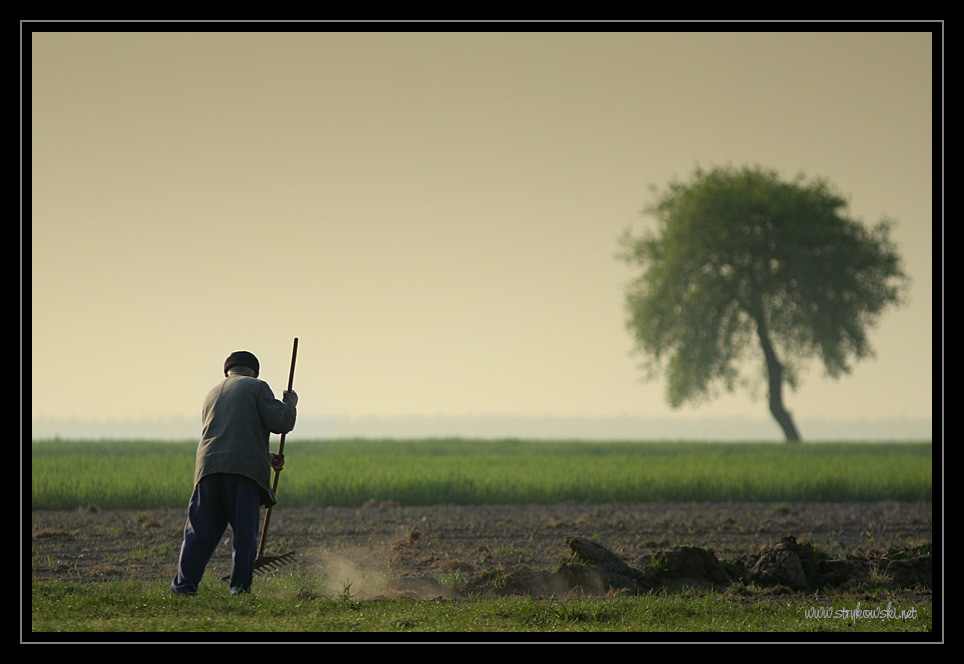 Skoro już wiemy, co powinieneś teraz zrobić, to powiemy Ci kilka słów jak możesz 
   zacząć działać!
Wolontariusze nie tylko działają w WOŚP, 





ale także w wielu innych formach wspierania potrzebujących, np.:
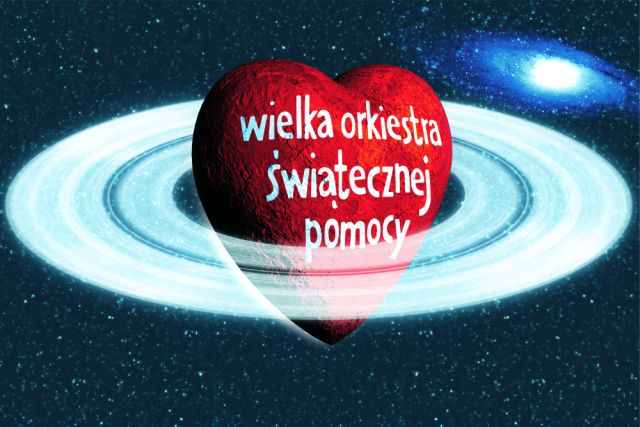 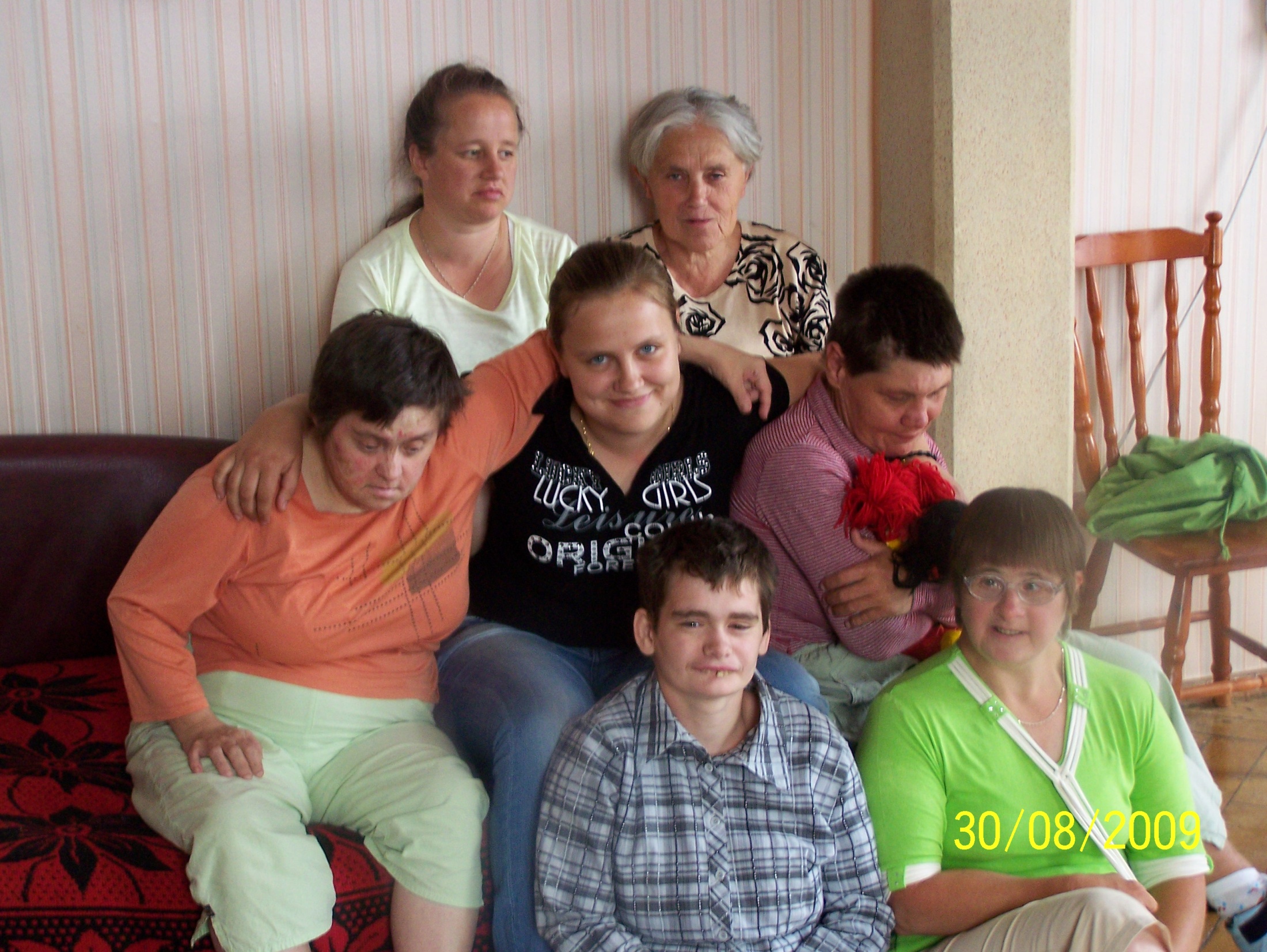 PRACA Z OSOBAMI NIEPEŁNOSPRAWNYMI
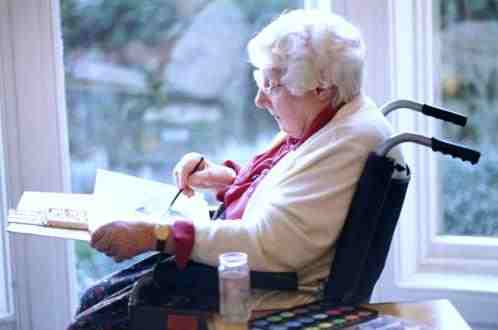 POMOC OSOBOM STARSZYM LUB SAMOTNYM
WSPIERANIE OSÓB CHORYCH  
W  HOSPICJACH
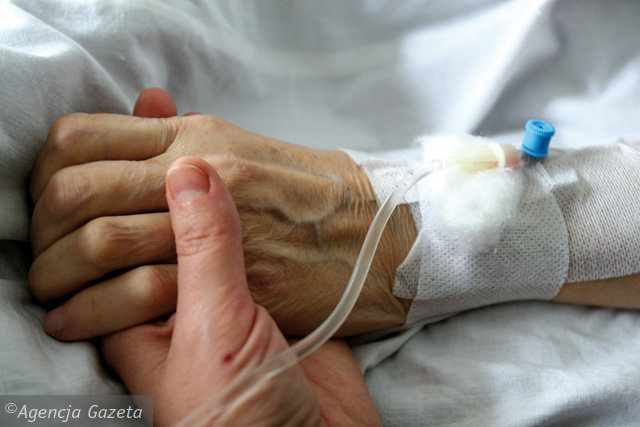 INTEGROWANIE SIĘ Z DZIEĆMI Z DOMÓW DZIECKA



ORAZ WIELE INNYCH…
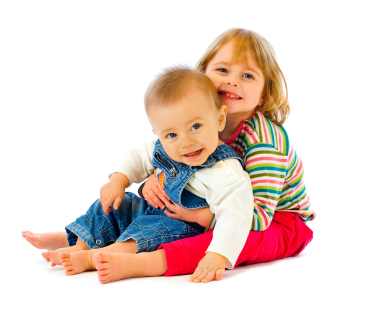 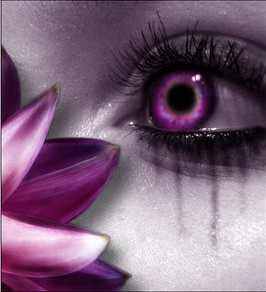 Praca
wolontariusza bez wątpienia jest trudna, ale jest PIĘKNA!
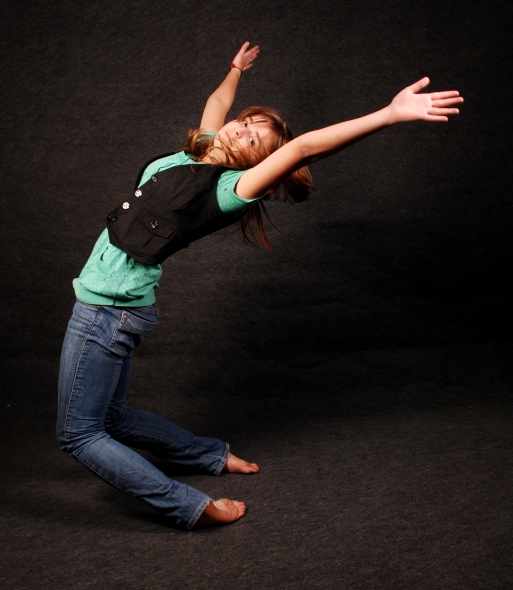 Daje wiele energii, dodaje sił, pozwala uwierzyć w siebie, swoje możliwości, a także odkryć siebie 
i swoje wnętrze.
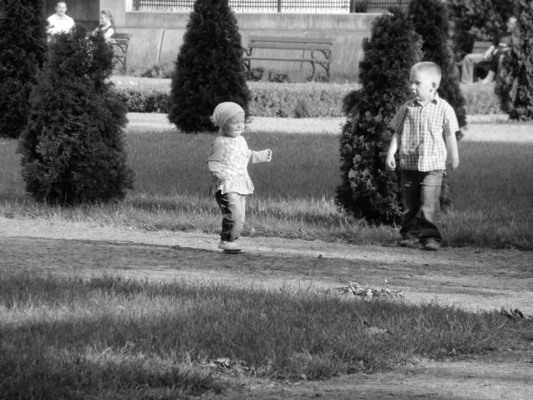 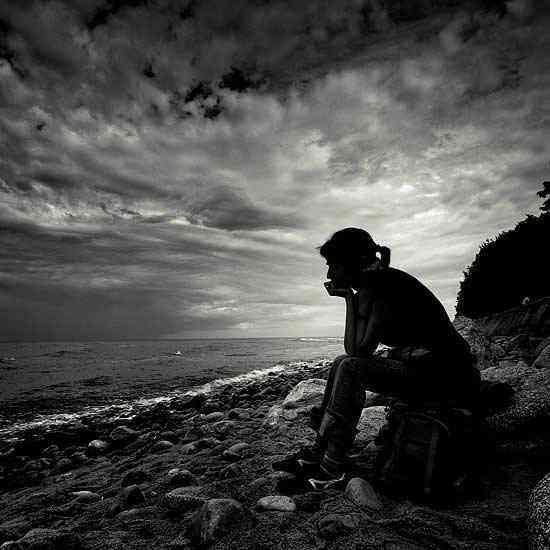 Pomoc innym daje nam świadomość tego, że jesteśmy tu jeszcze potrzebni...
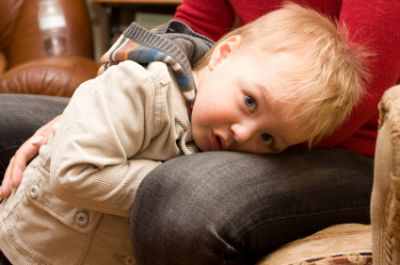 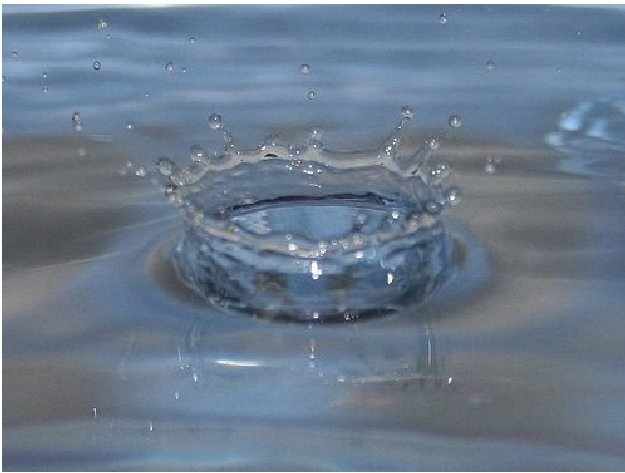 "Człowiek jest wspaniałą istotą nie z powodu dóbr, które posiada, ale jego czynów. Nie ważne jest to co się ma, ale czym się dzieli z innymi."




							

							- Jan Paweł II
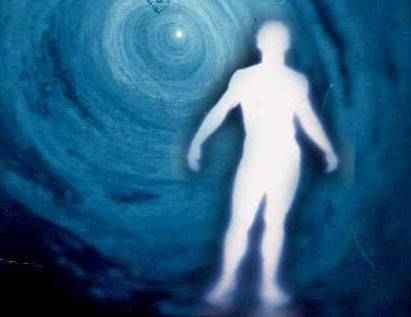 Jeśli myślisz, że nie możesz nikomu pomóc, bo nie jesteś bogaty, to jesteś w błędzie:
"Posiadanie wielkiego serca nie ma nic wspólnego z wartością twojego konta bankowego. Każdy ma coś, co może dać innym."
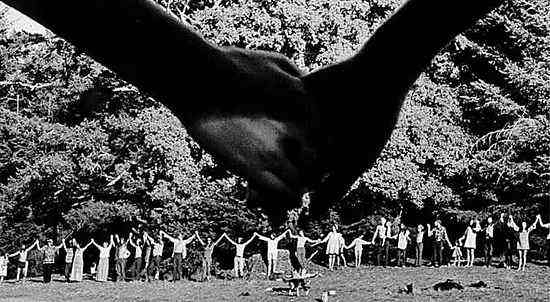 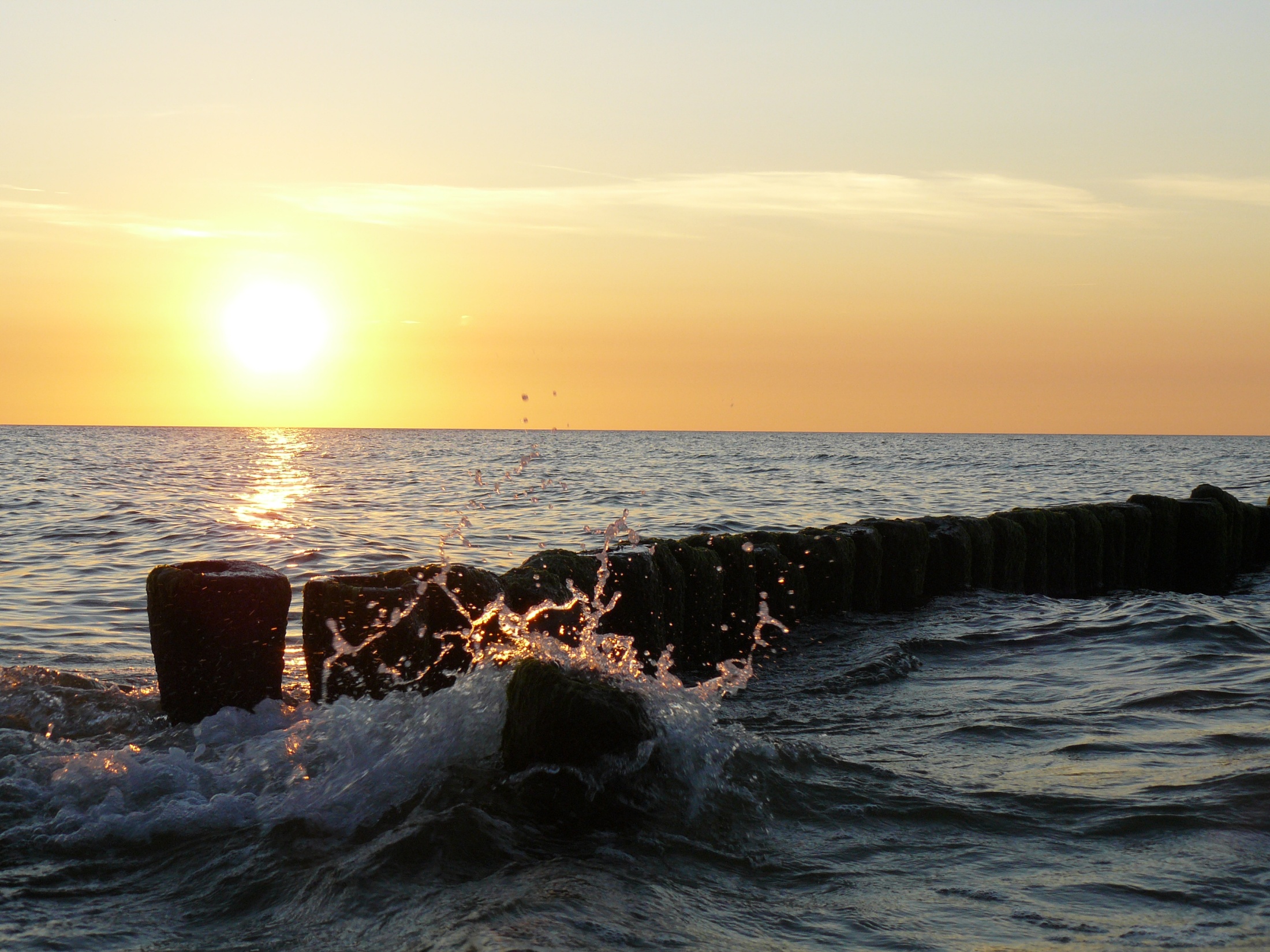 Jesteś w błędzie, jeśli myślisz, że wolontariusz nie czerpie żadnych korzyści…
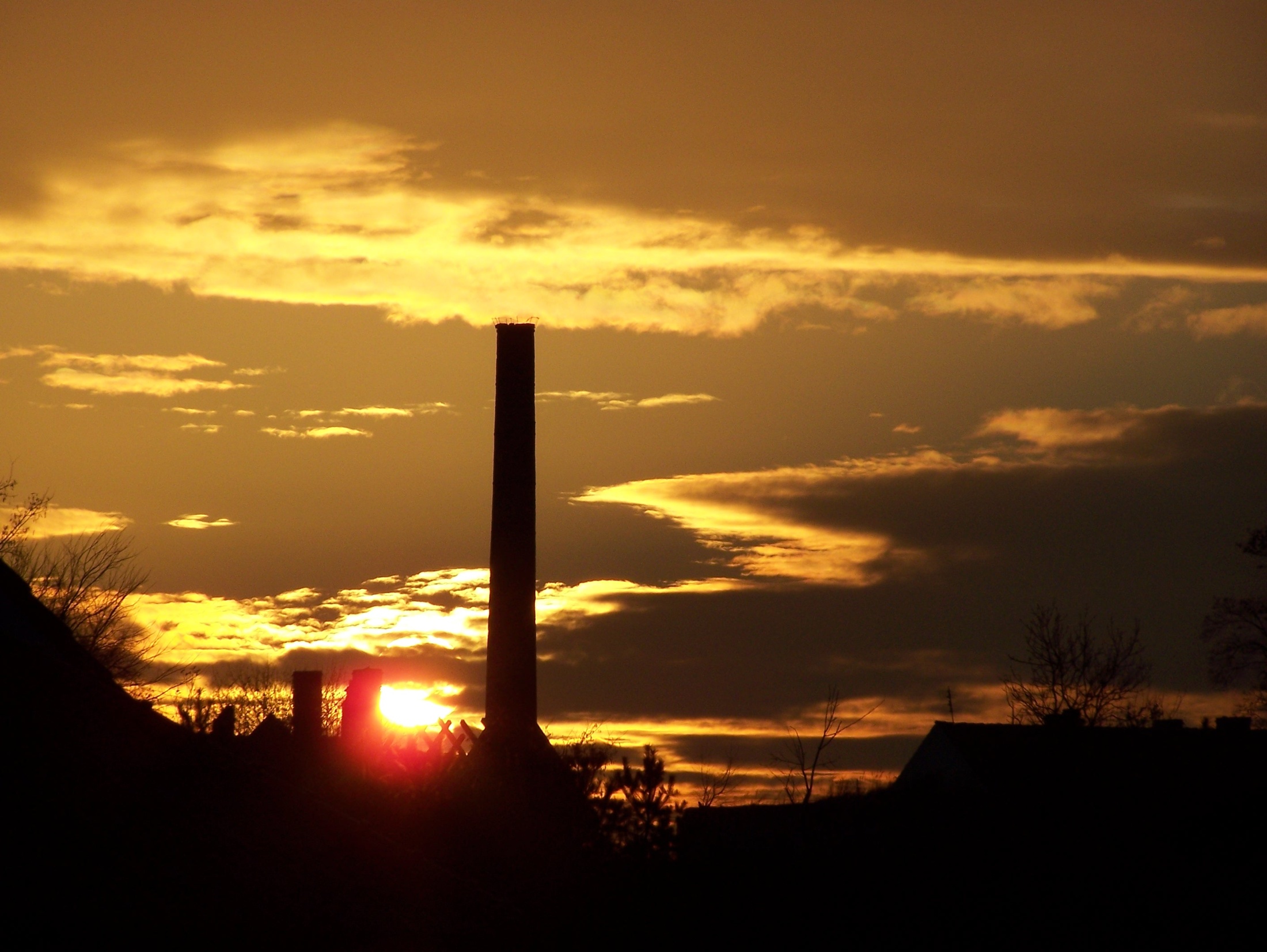 Każdy,   kto   pomaga  z   potrzeby   serca i z własnej, nieprzymuszonej woli, otrzymuje naprawdę wiele!!!
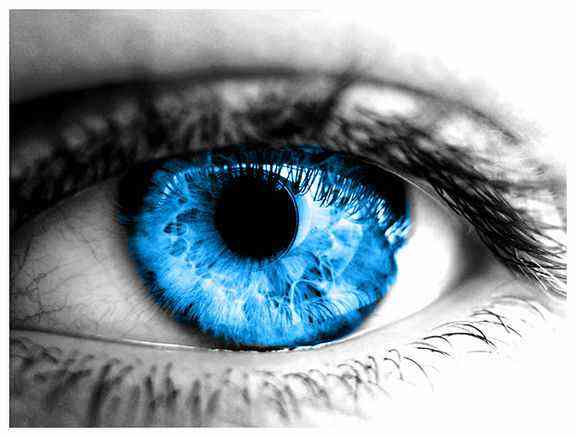 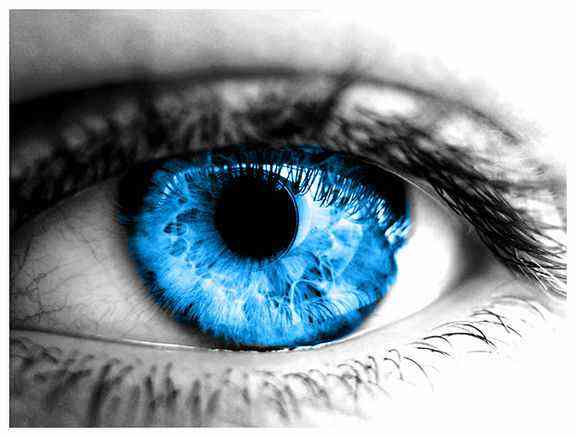 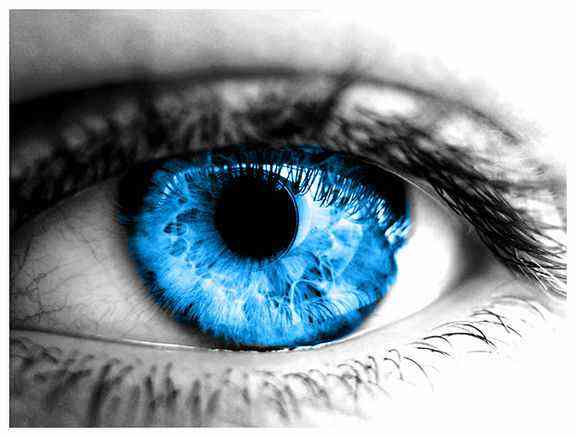 PAMIĘTAJ, ŻE:
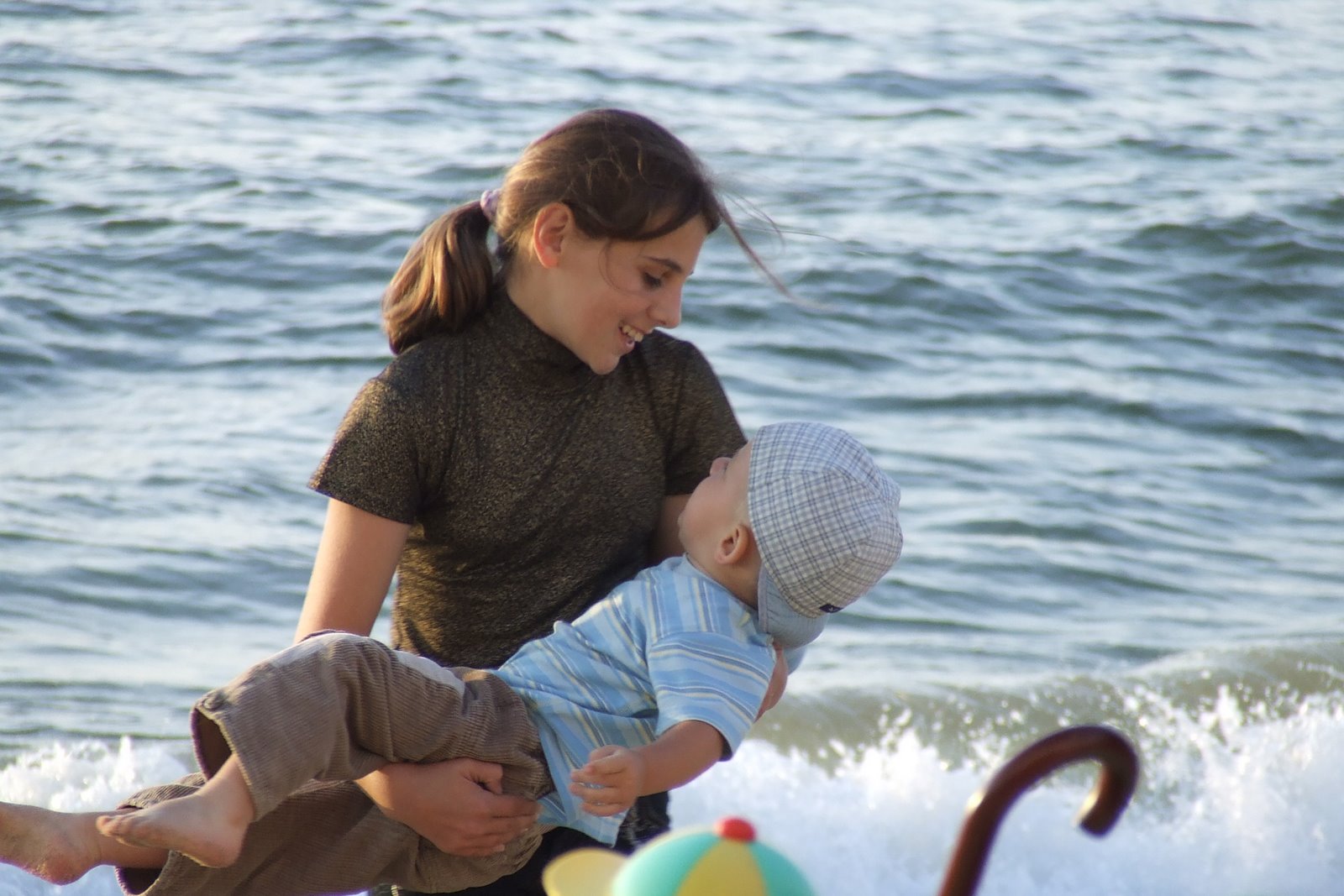 Jeśli masz chęć zrobienia czegoś dobrego,
 pożytecznego…
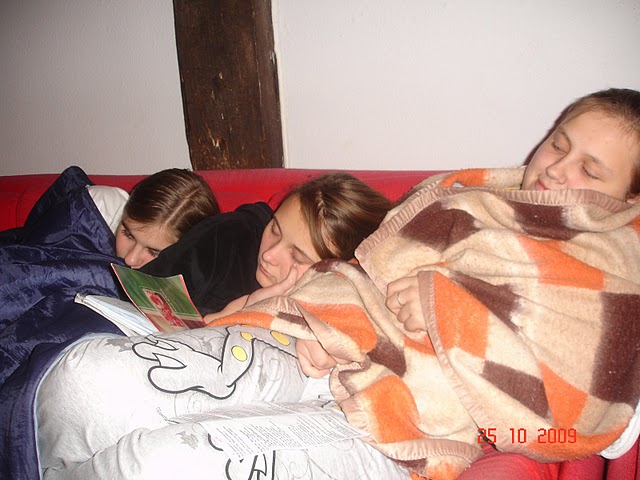 Jeżeli chcesz nawiązać nowe znajomości, zawrzeć nowe kontakty…
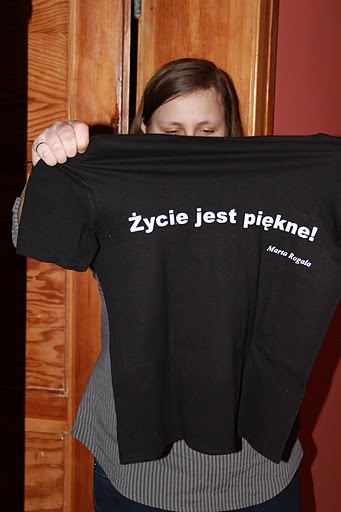 Jeśli chcesz się spełnić…
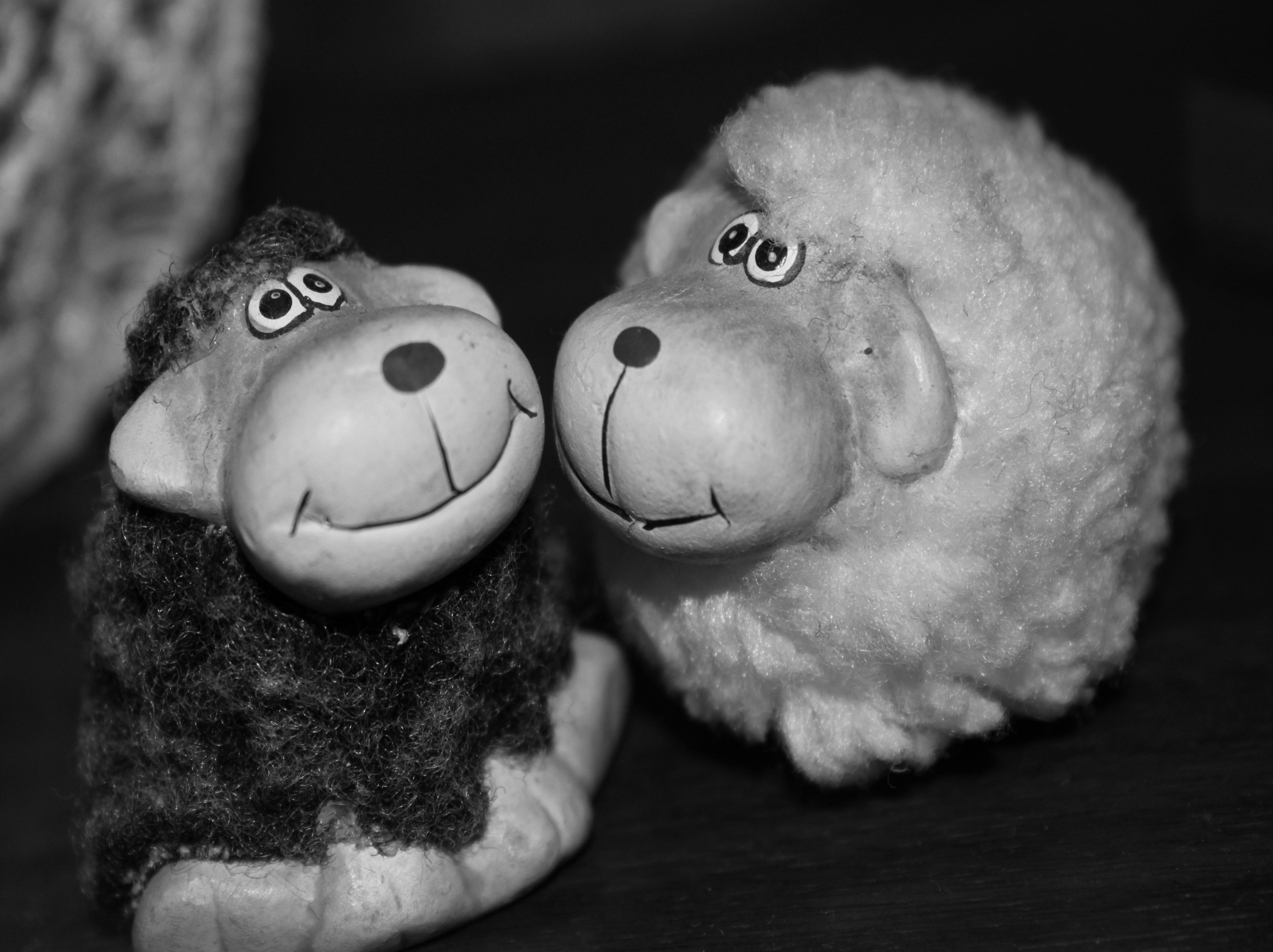 Chcesz dać siebie innym…
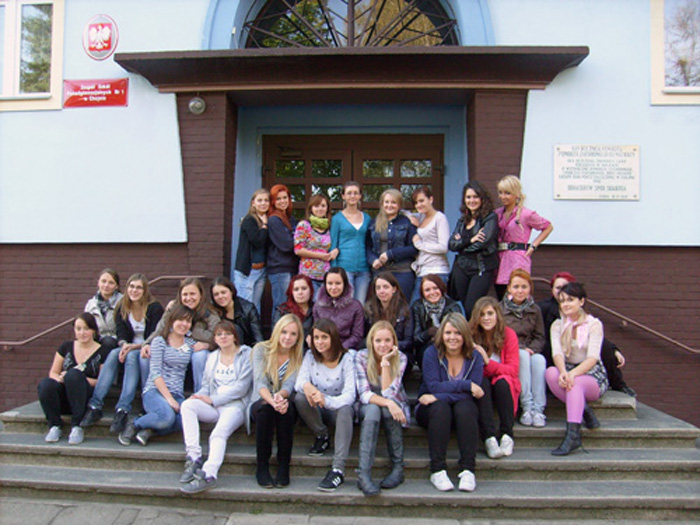 ….po prostu DOŁĄCZ DO NAS!
ZOSTAŃ                  WOLONTARIUSZEM!!!
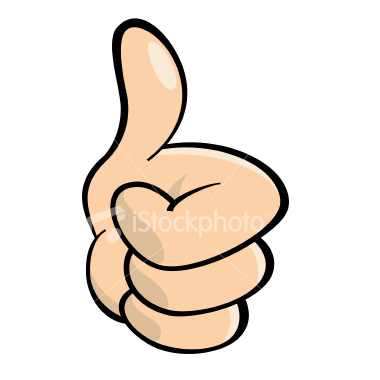 PAMIĘTAJ, ŻE JESTEŚ POTRZEBNY!
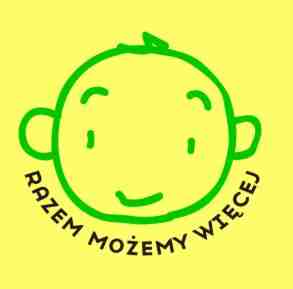